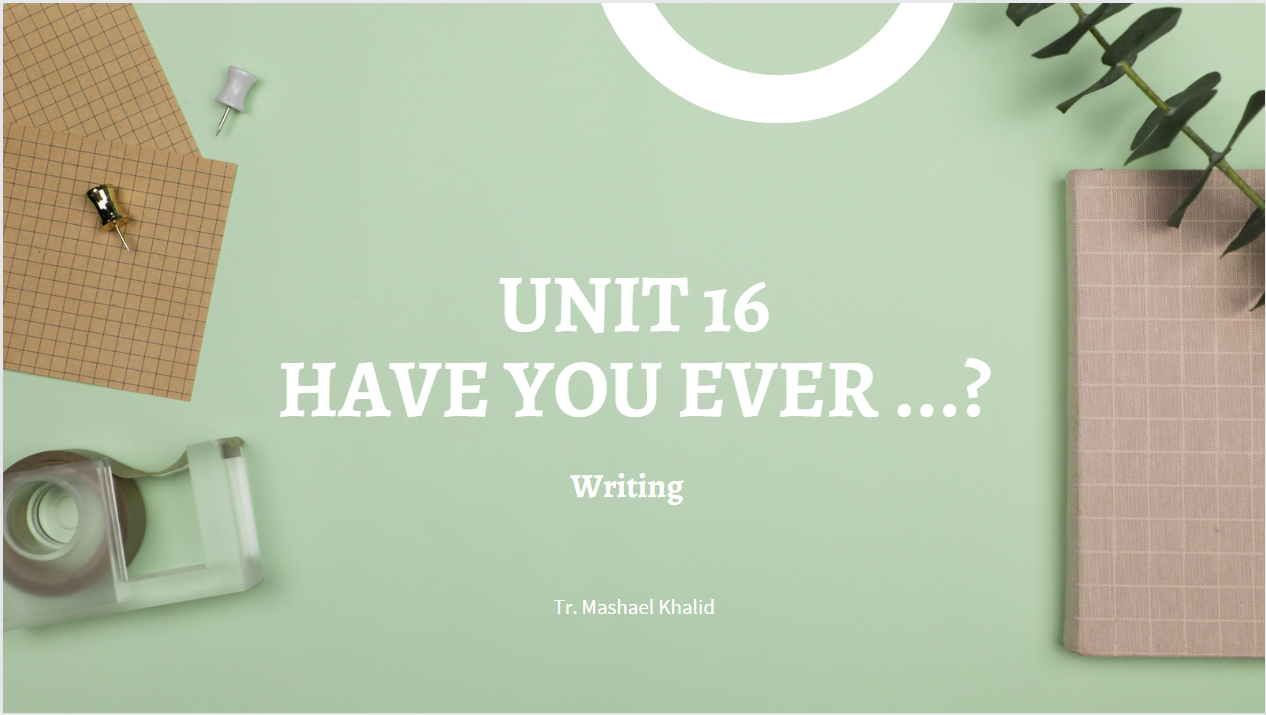 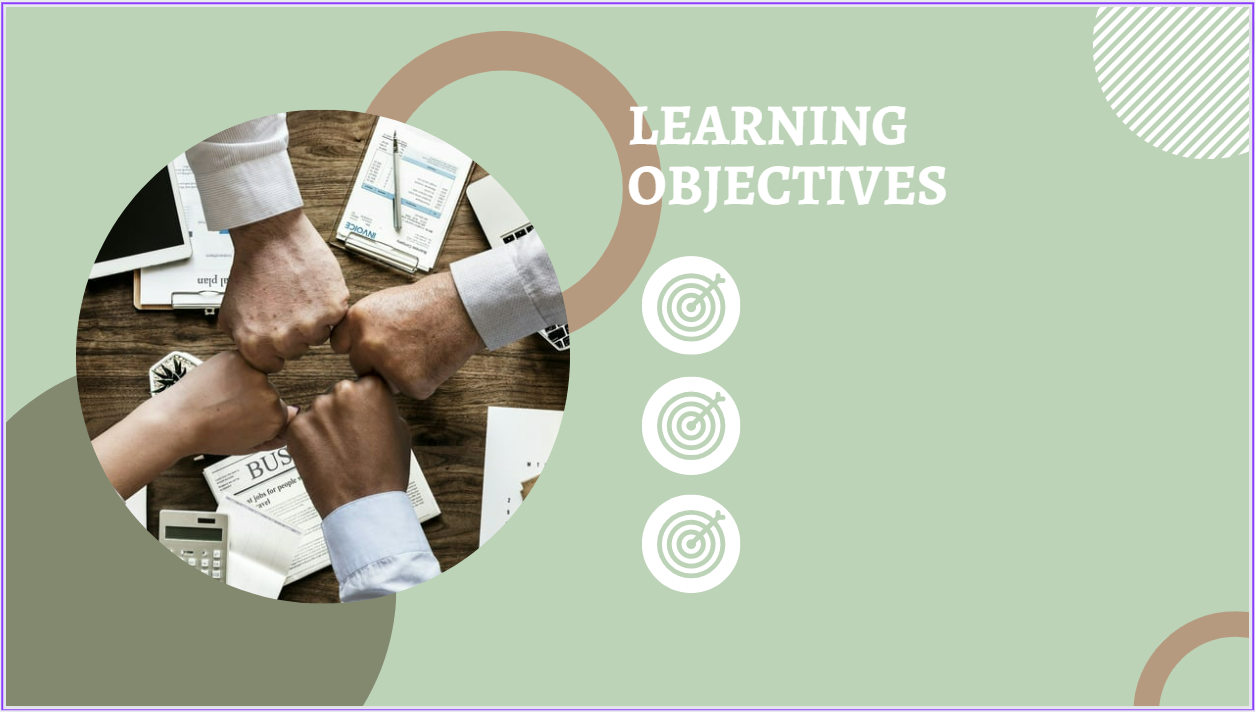 Sunday              24-10-1444H
Use linking words and phrases in writing.
Present information about extreme activity.
Search specific information in a written text.
Pg.144
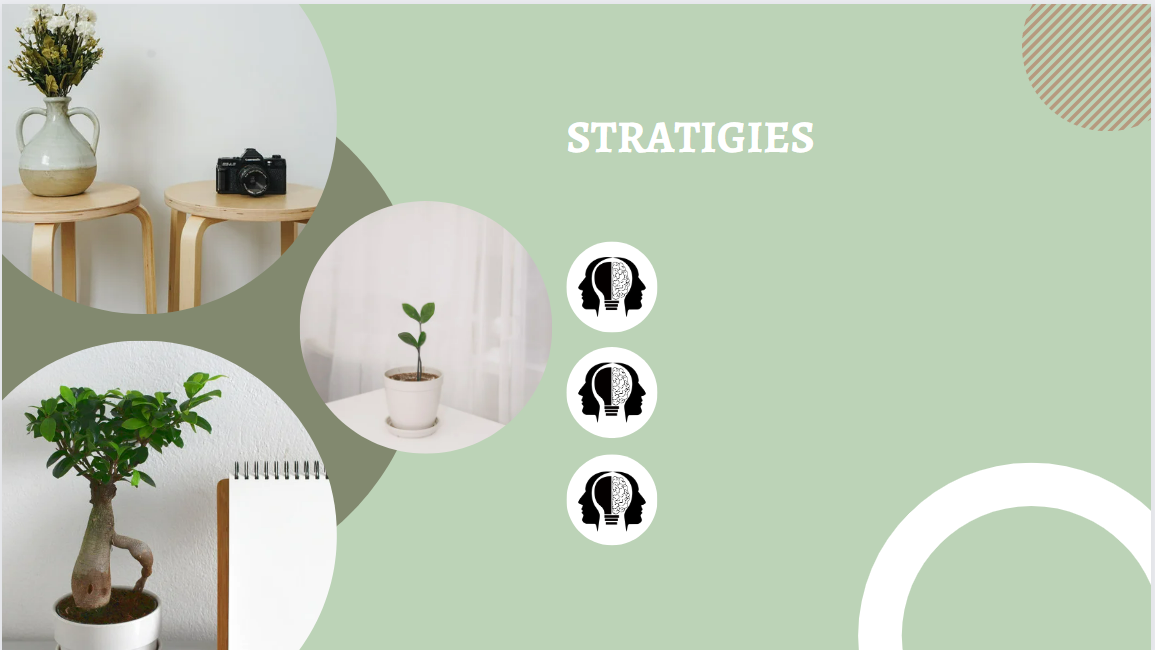 Pg.144
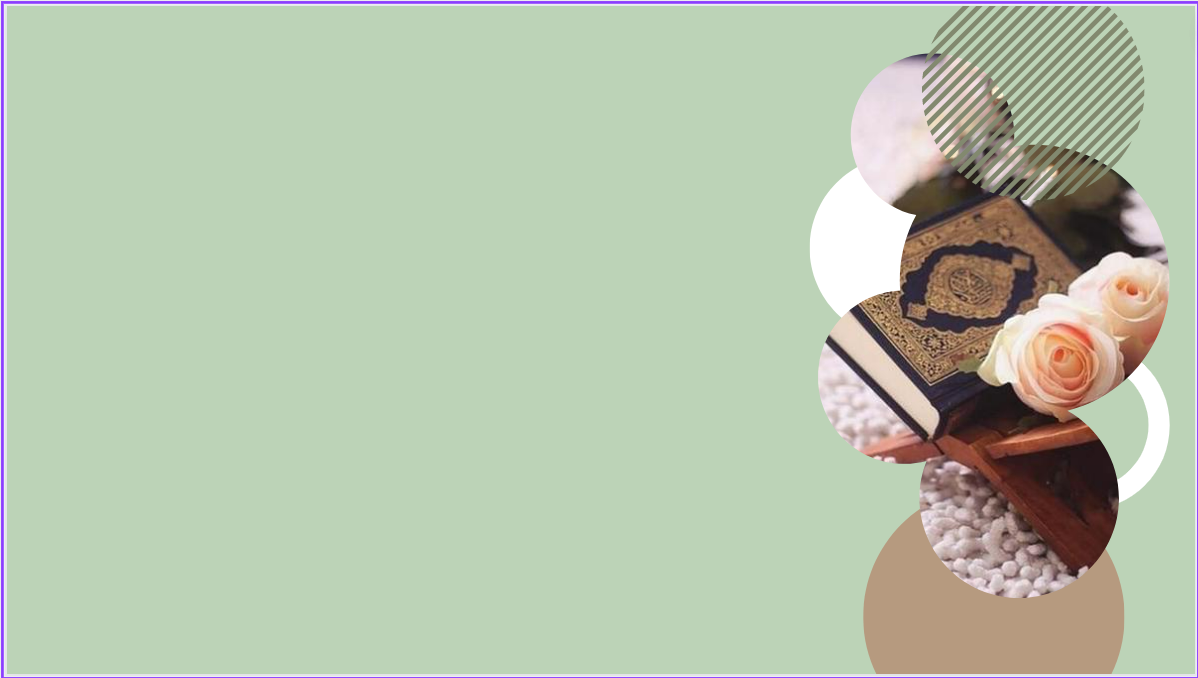 Sunday              24-10-1444H
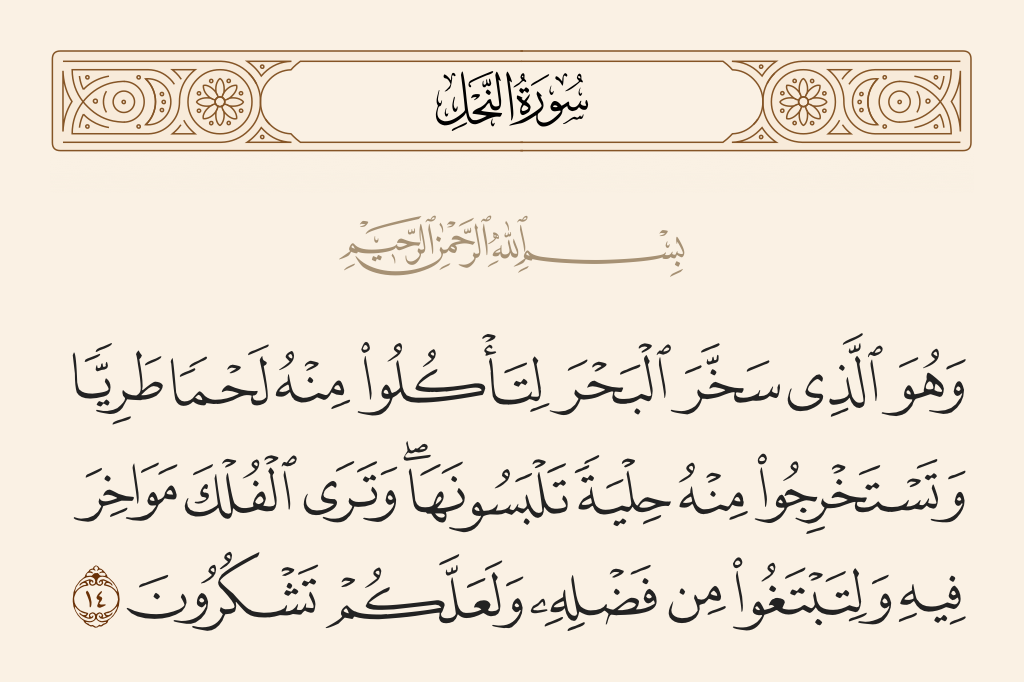 Pg.144
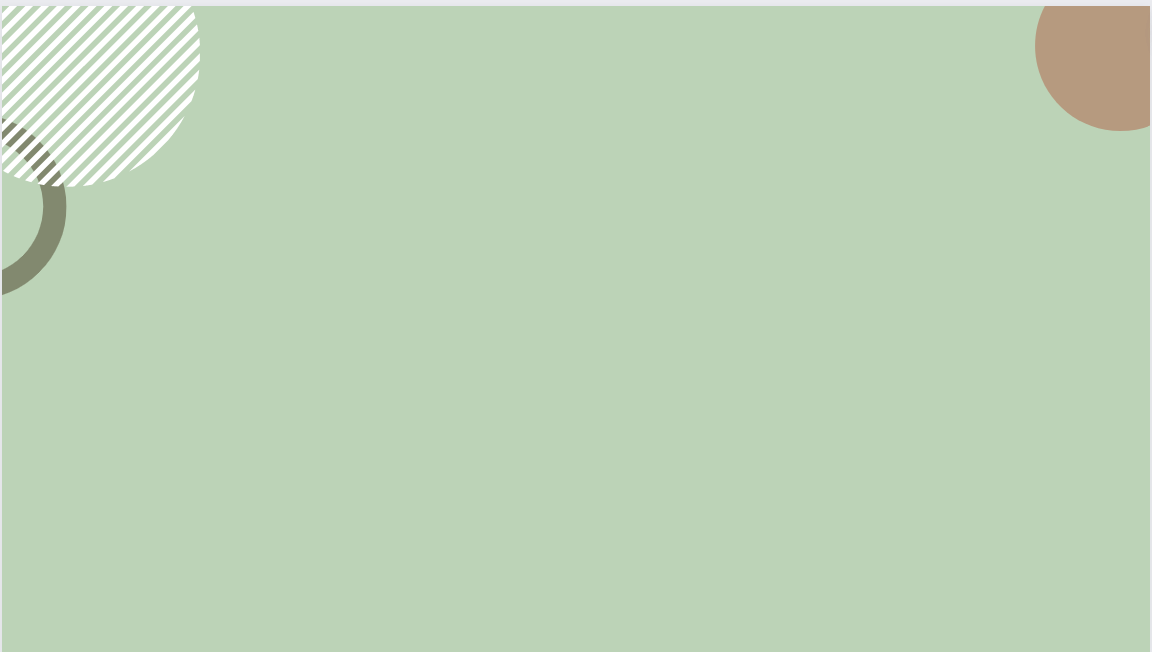 Sunday         24-10-1444H
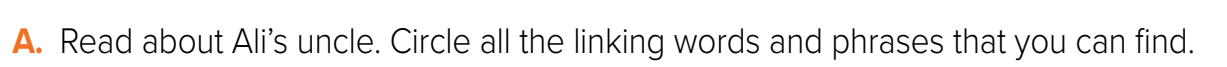 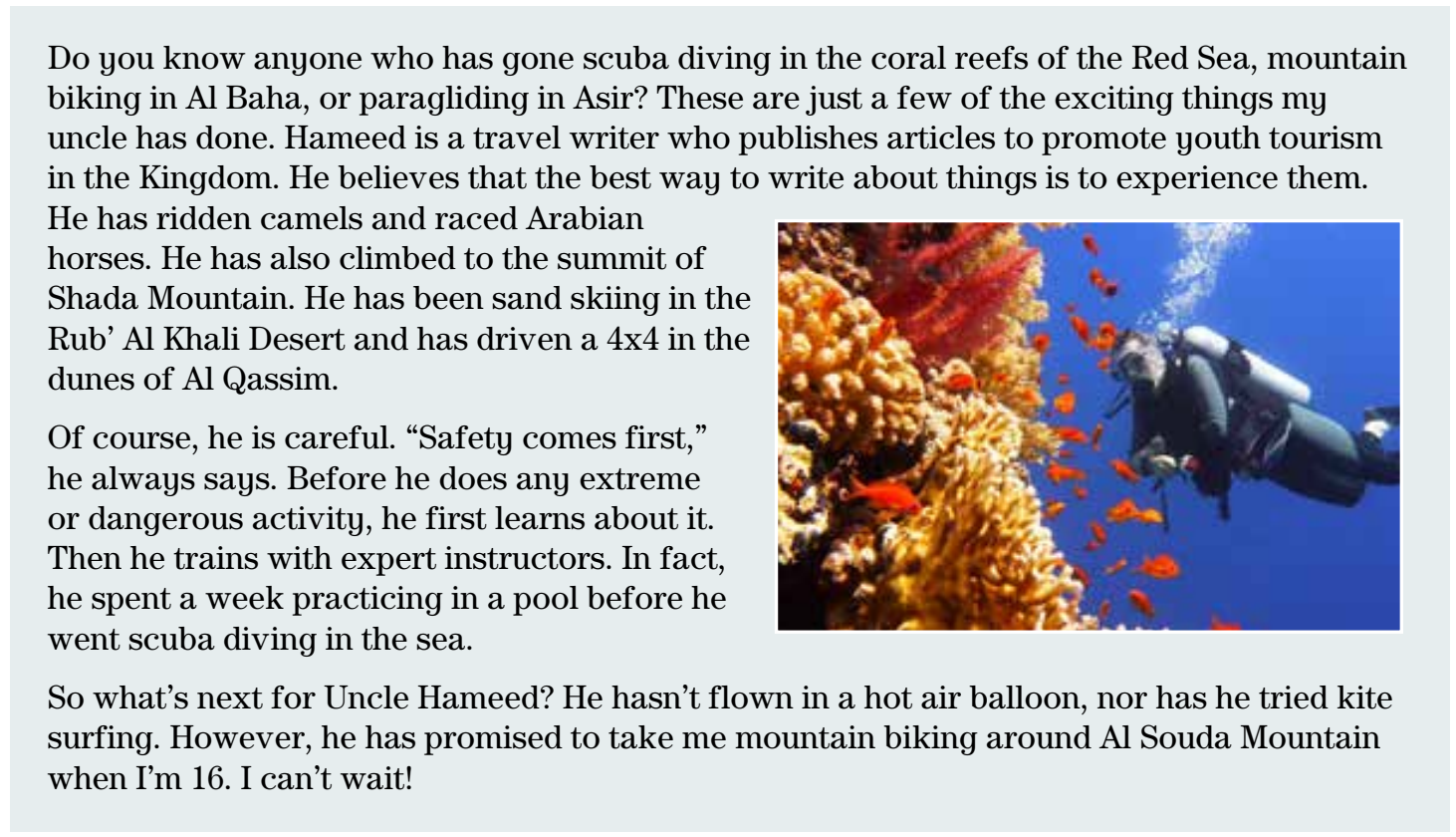 Pg.144
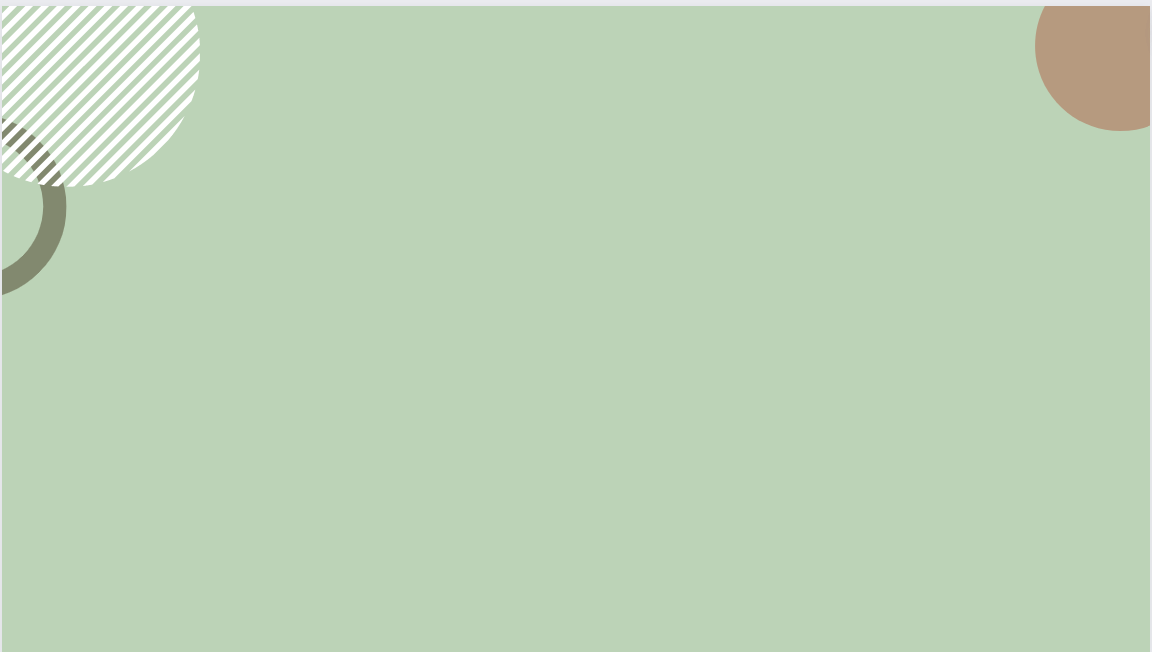 Sunday              24-10-1444H
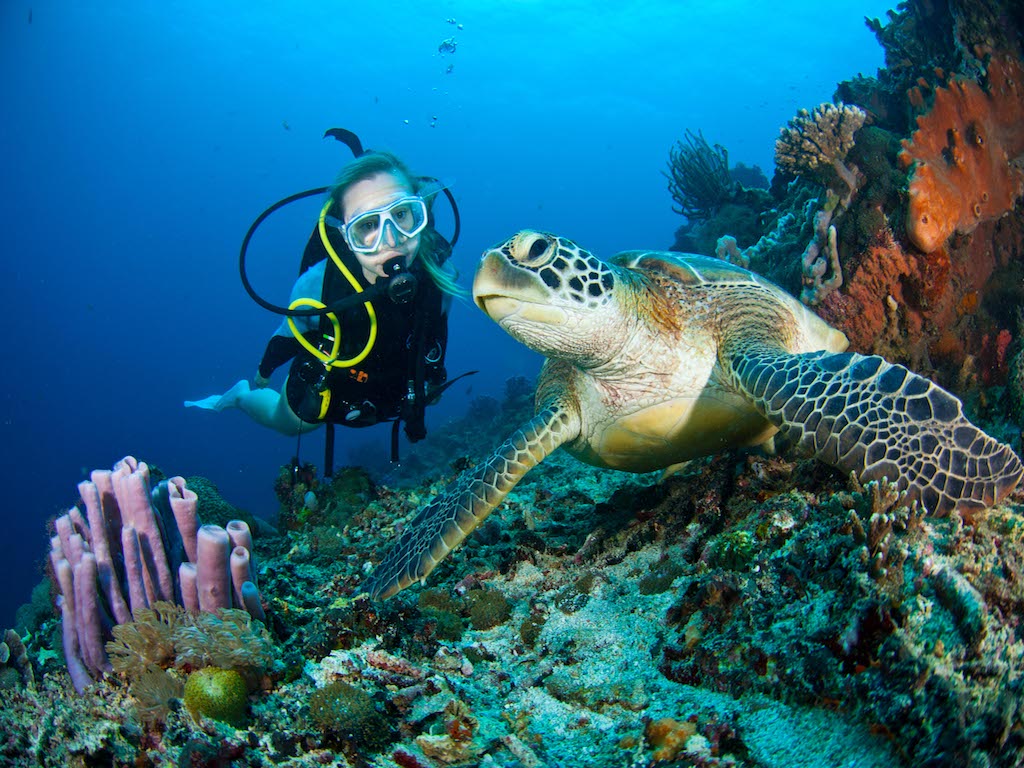 Scuba diving
Pg.144
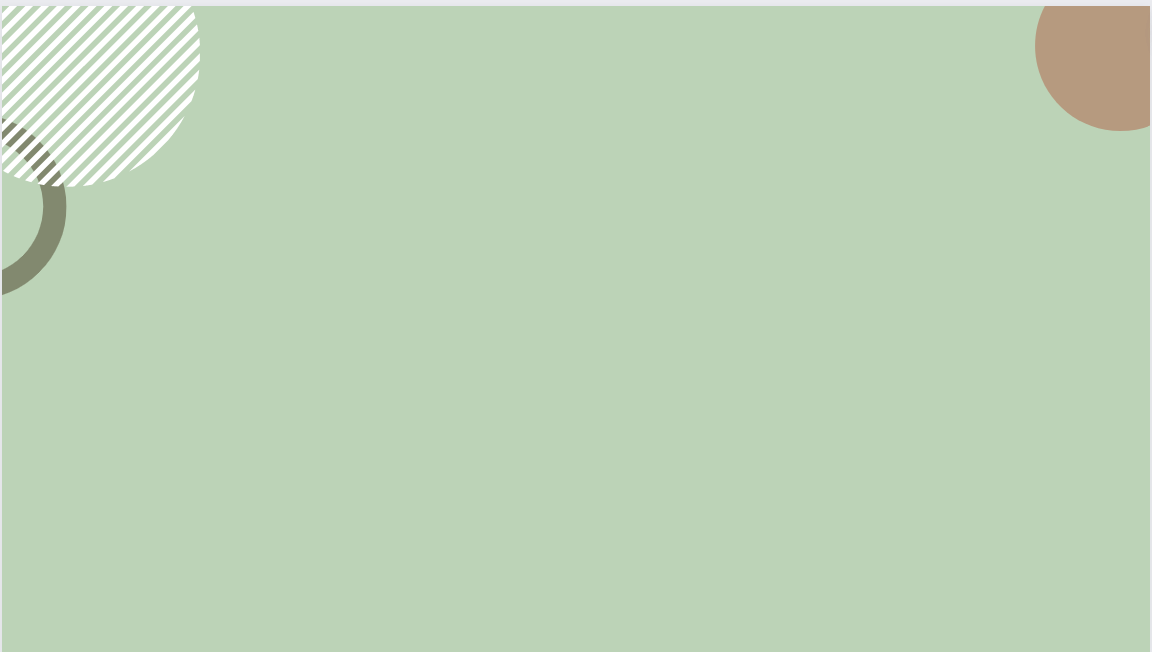 Sunday              24-10-1444H
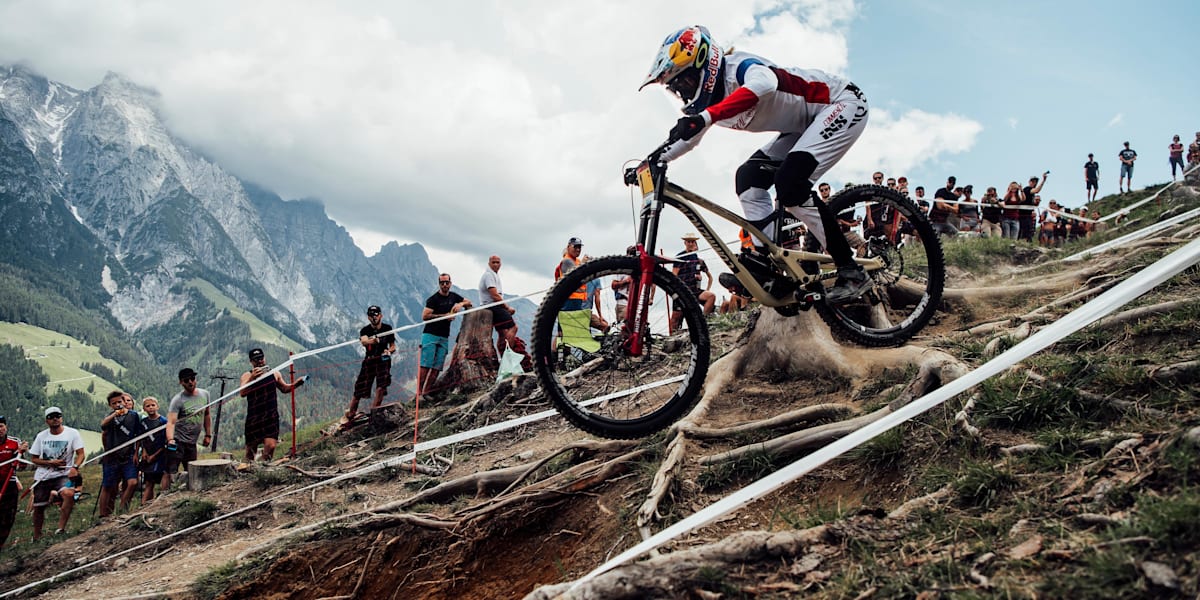 Mountain 
biking
Pg.144
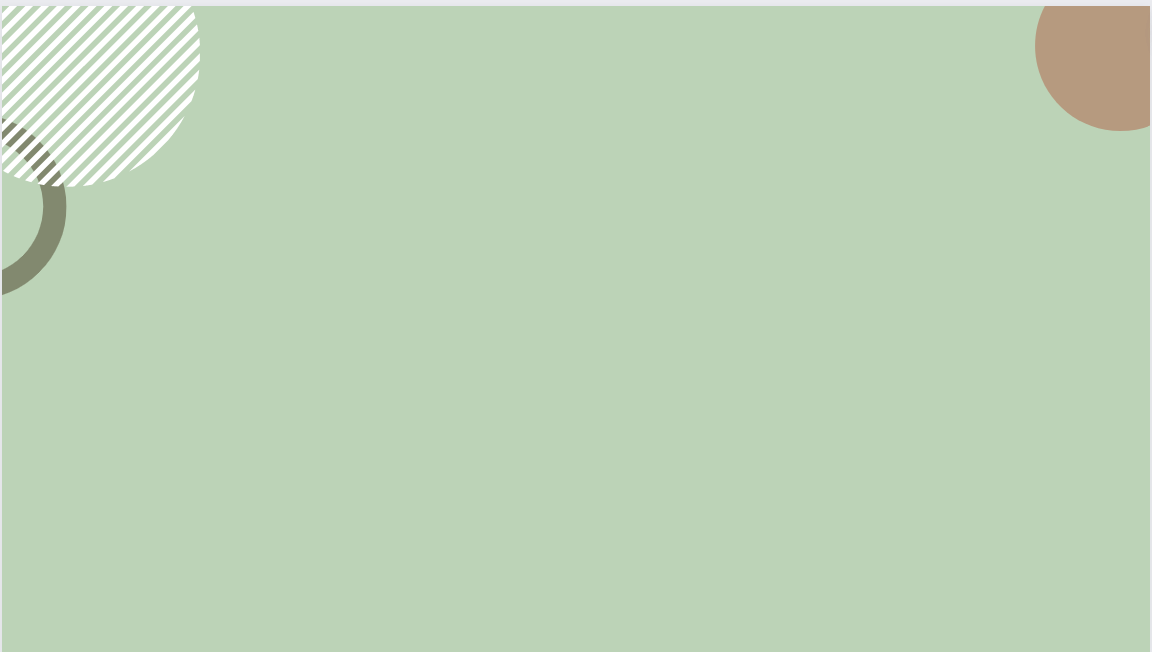 Sunday              24-10-1444H
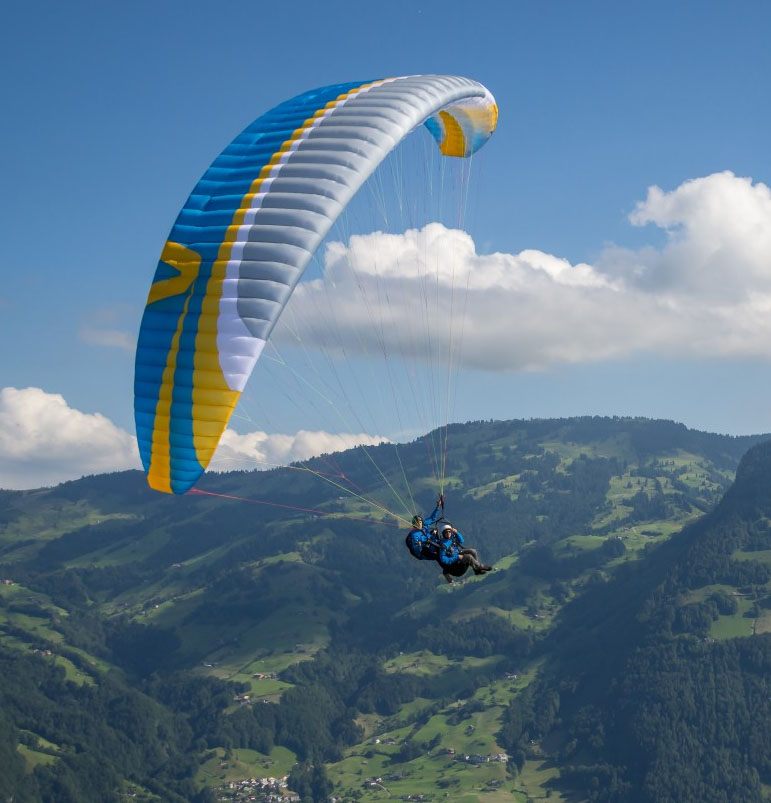 Paragliding
Pg.144
Sunday              24-10-1444H
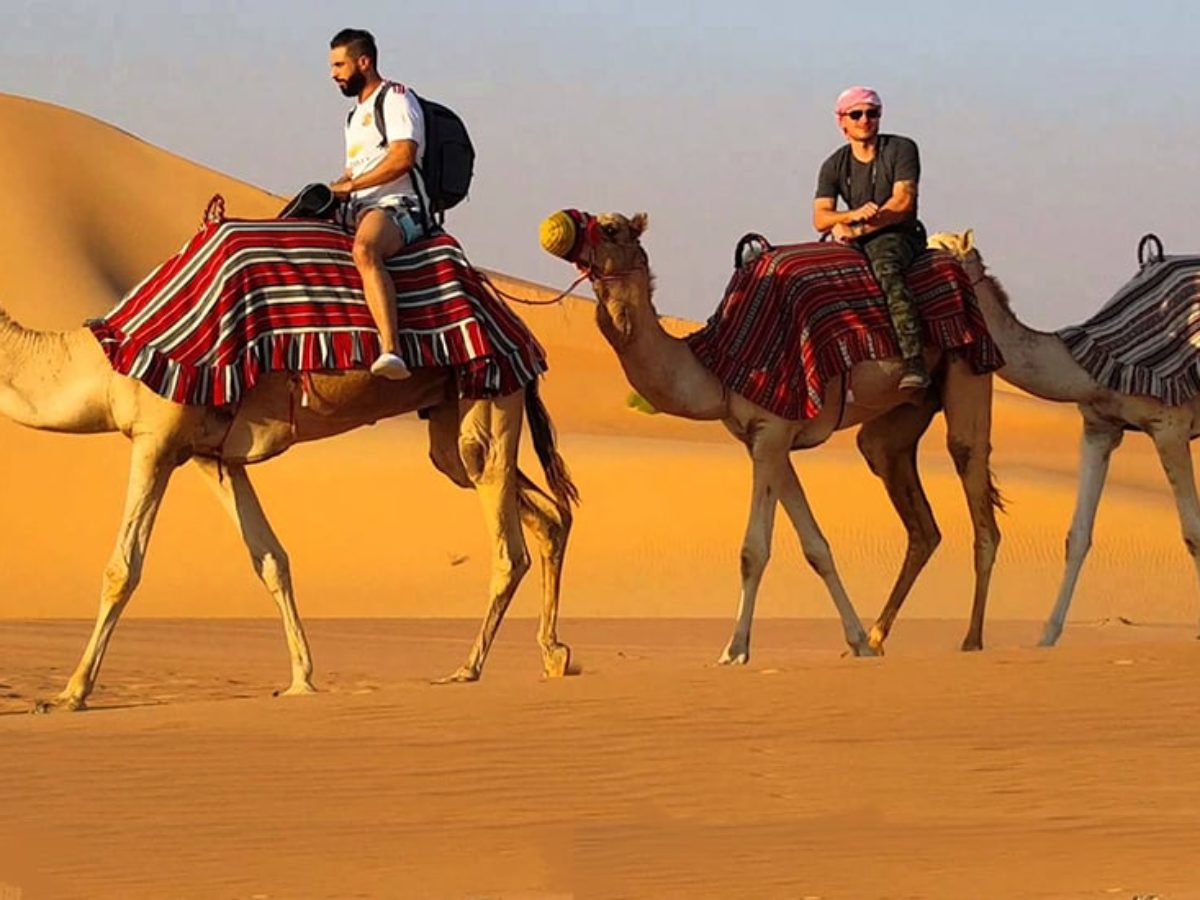 Race Horses
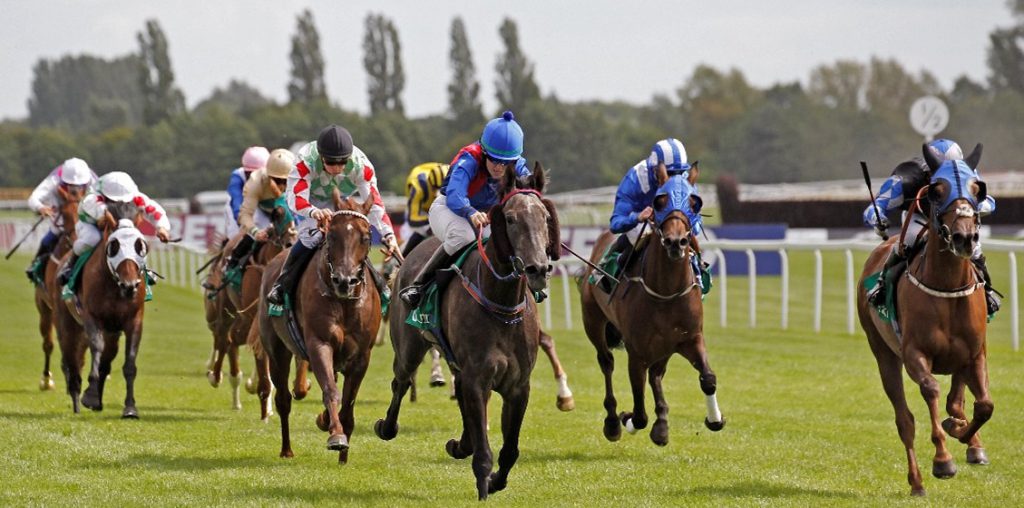 Riding camels
Pg.144
Sunday              24-10-1444H
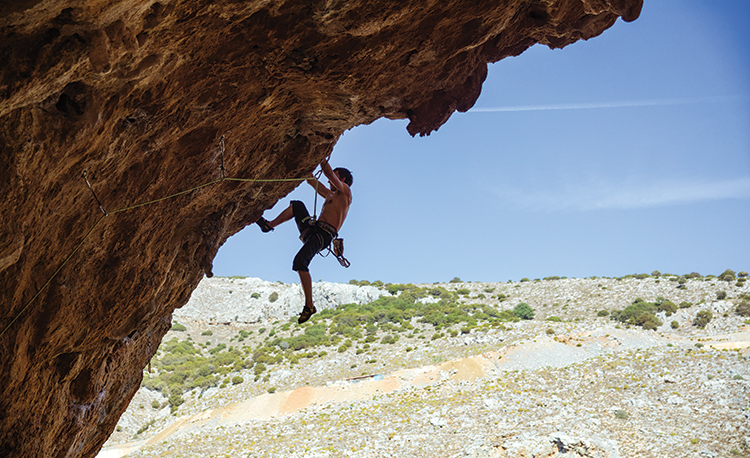 Mountain climbing
Pg.144
Sunday              24-10-1444H
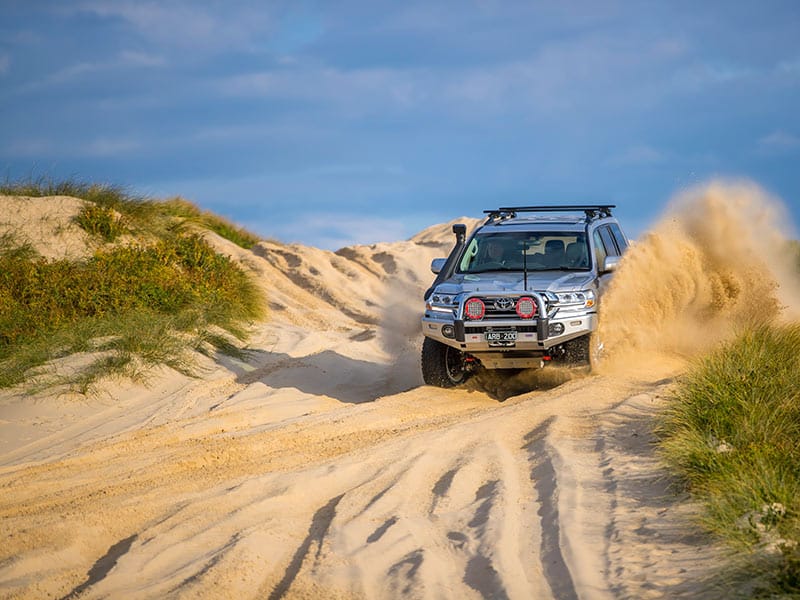 Sand skiing
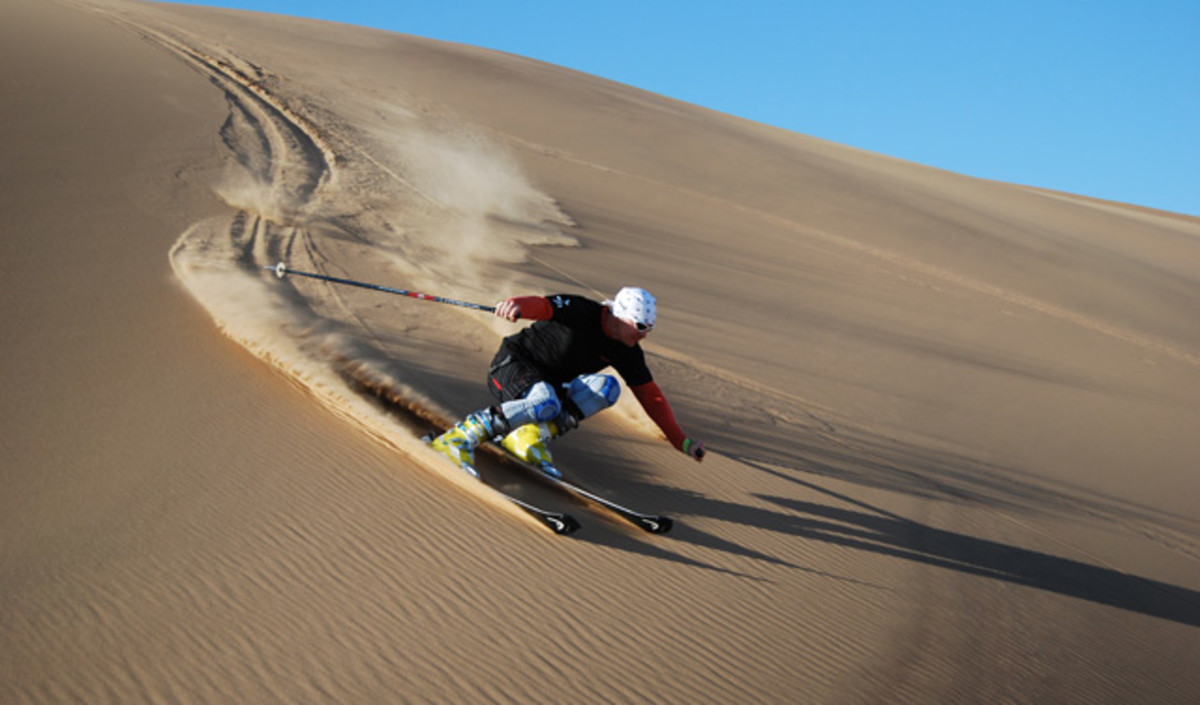 Drive 4x4
Pg.144
Sunday              24-10-1444H
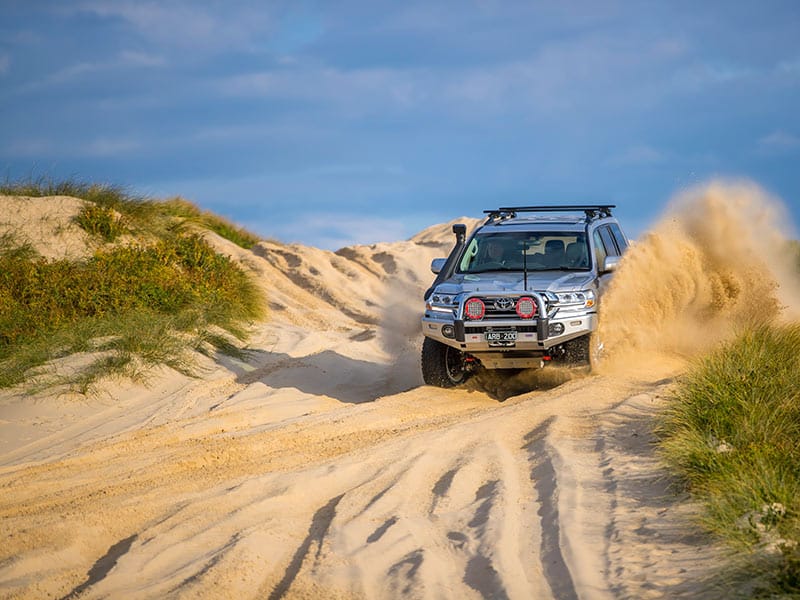 Sand skiing
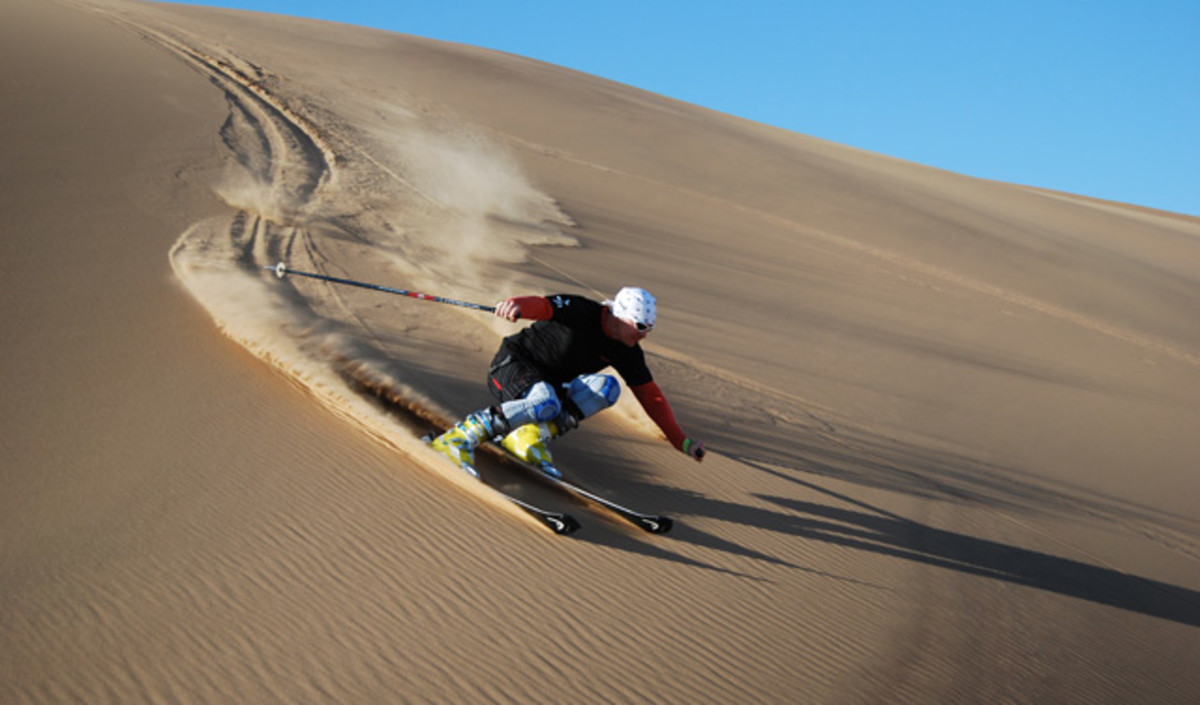 Drive 4x4
Pg.144
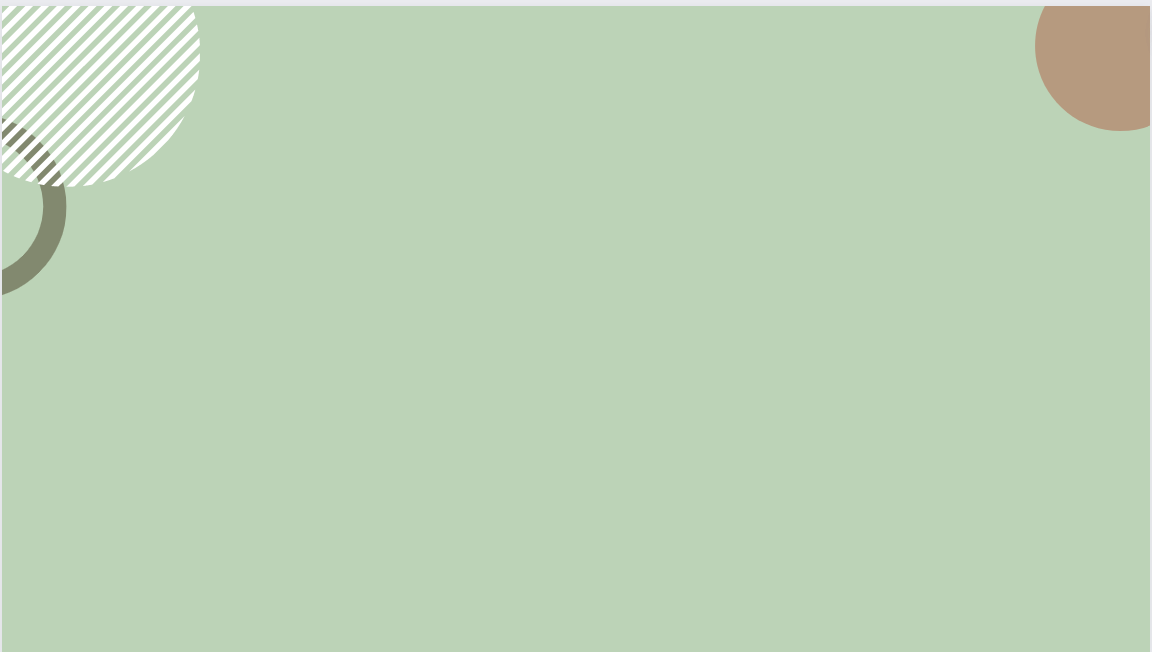 Sunday              24-10-1444H
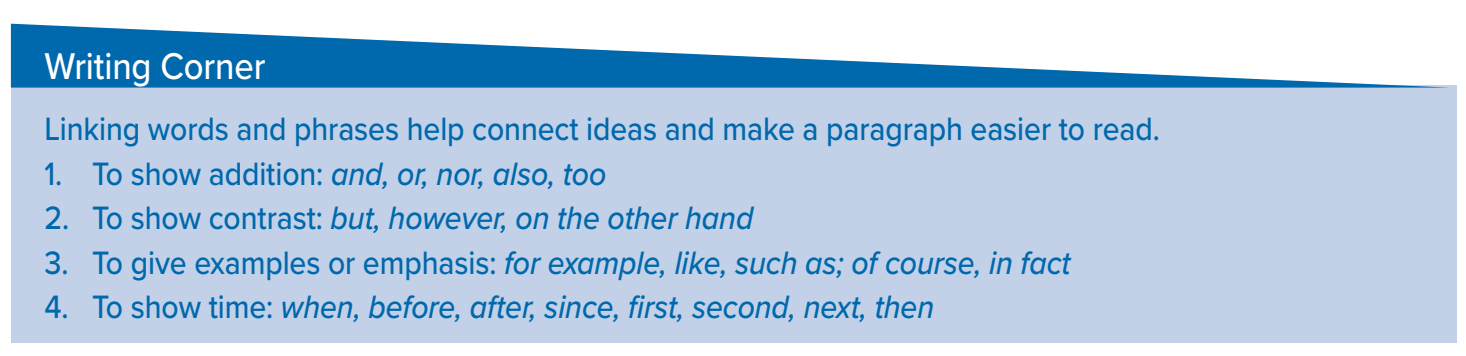 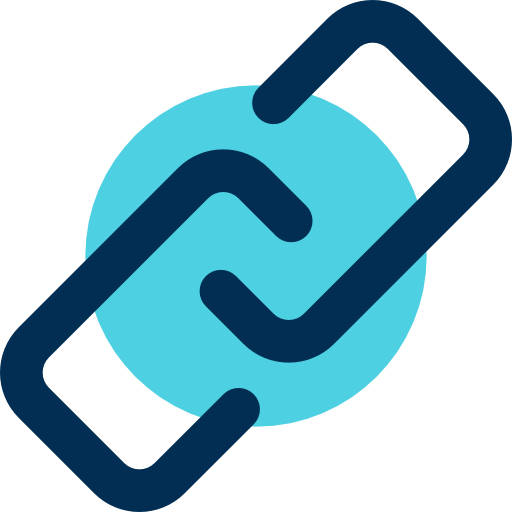 Pg.144
Sunday              24-10-1444H
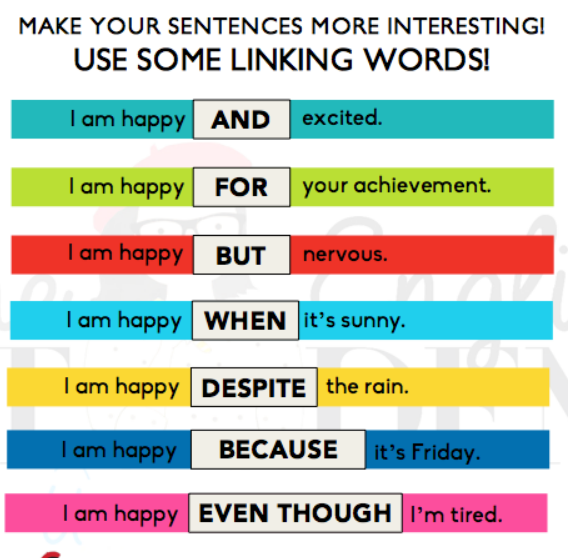 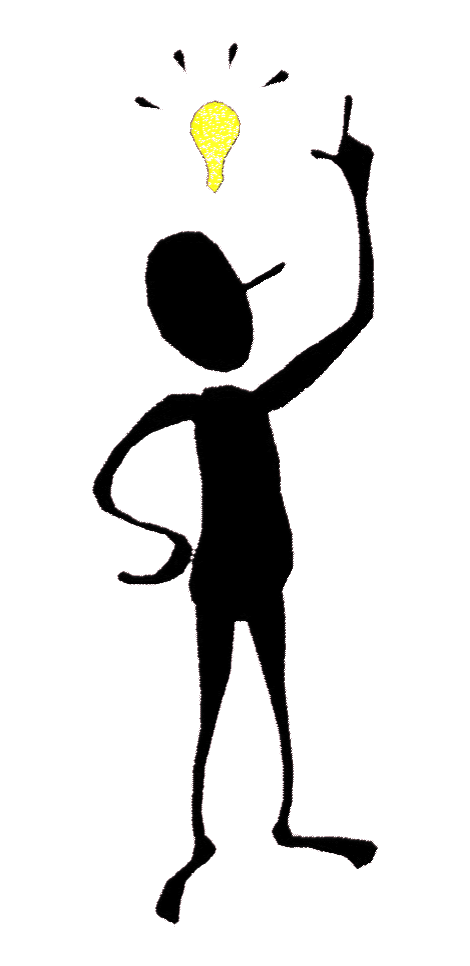 Pg.144
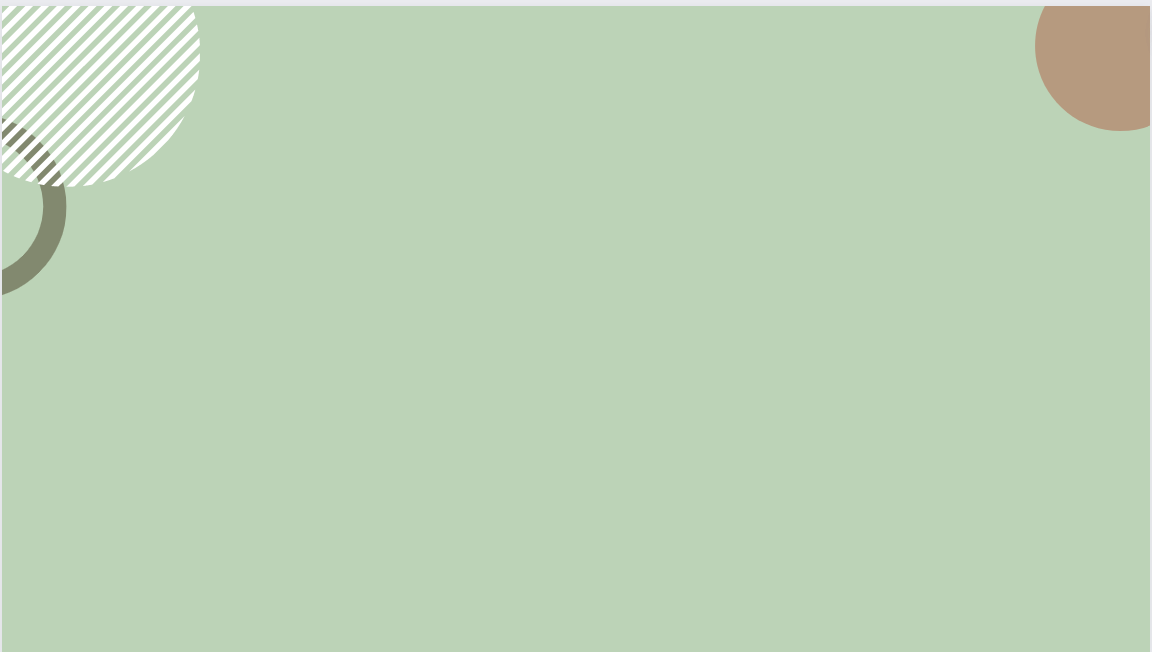 Sunday              24-10-1444H
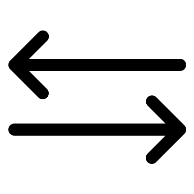 Contrast
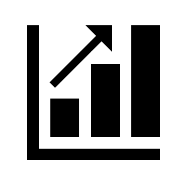 But 
How ever 
On the other hand
Addition
And
Also
Too
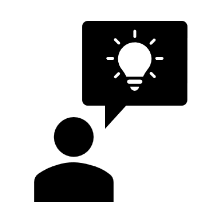 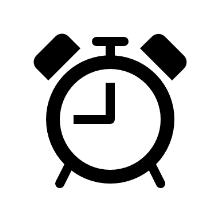 Example
Show time
For example
Like
Such as
When 
Before 
After
since
Pg.144
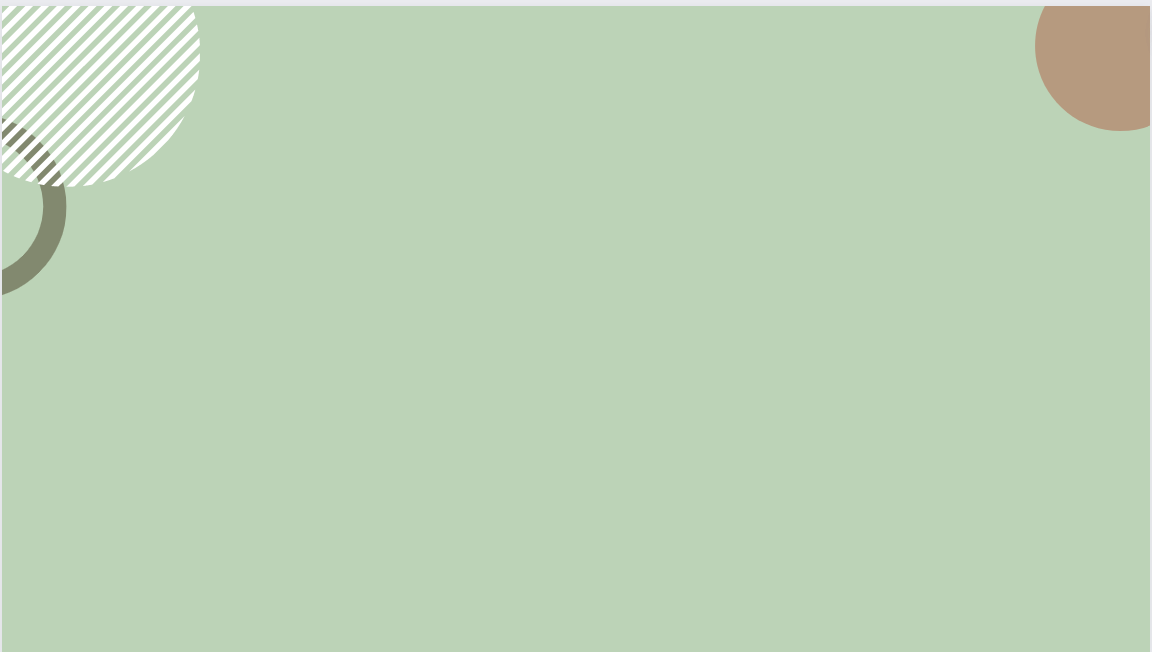 Sunday              24-10-1444H
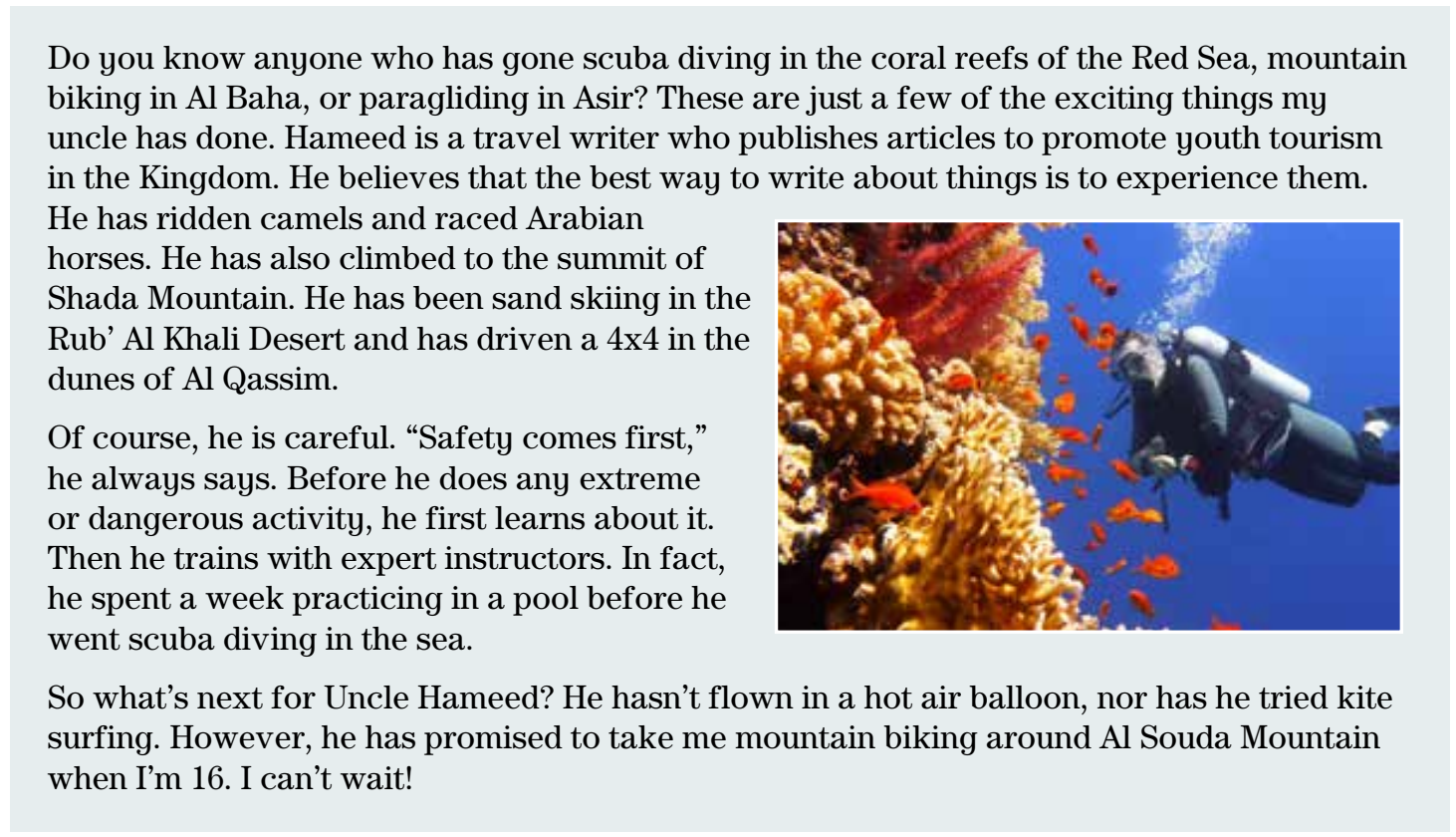 Pg.144
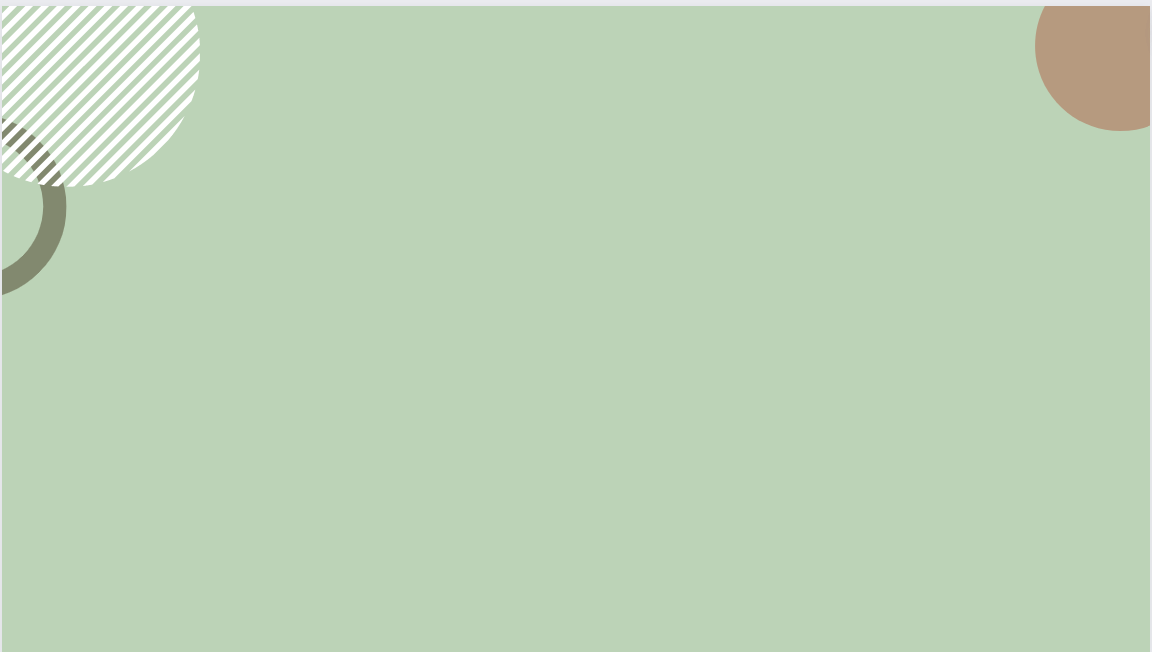 Sunday              24-10-1444H
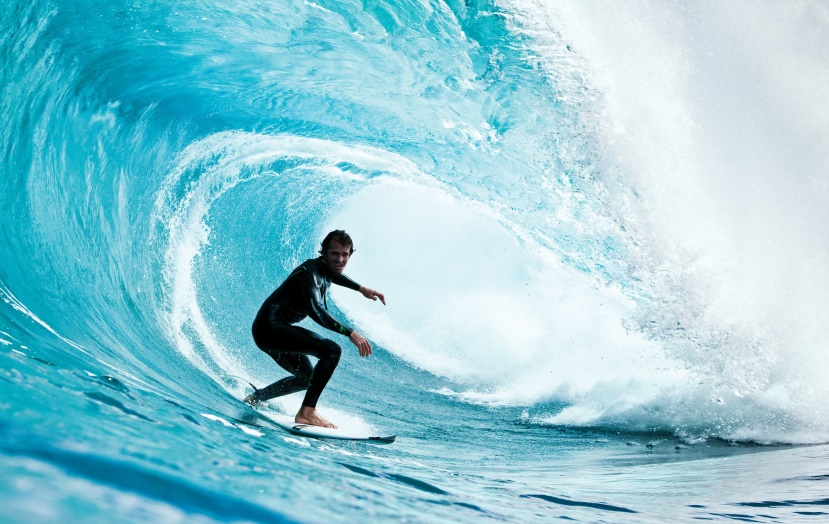 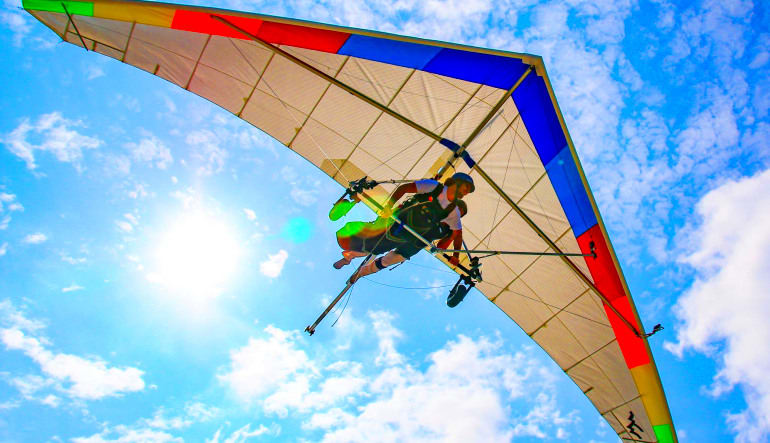 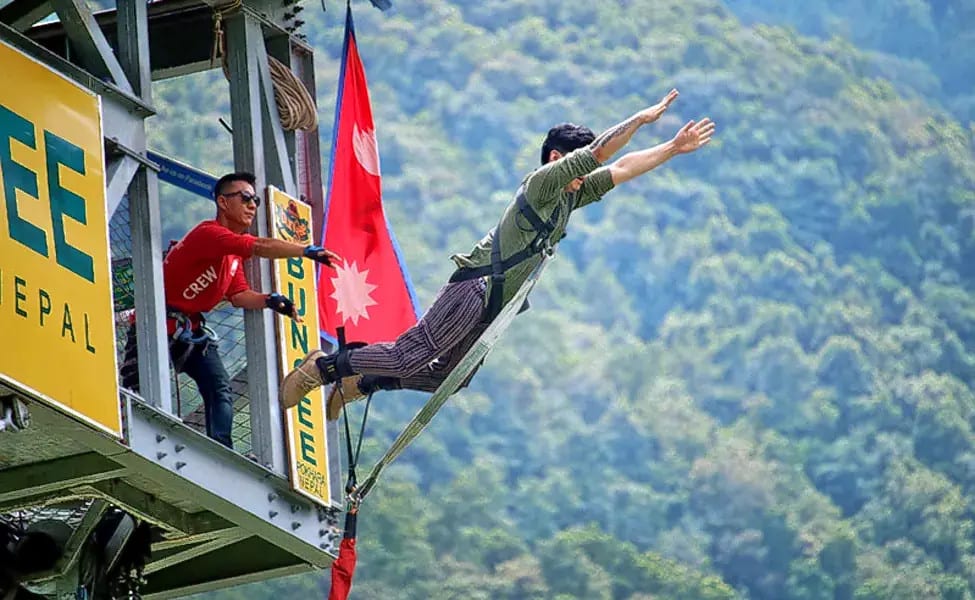 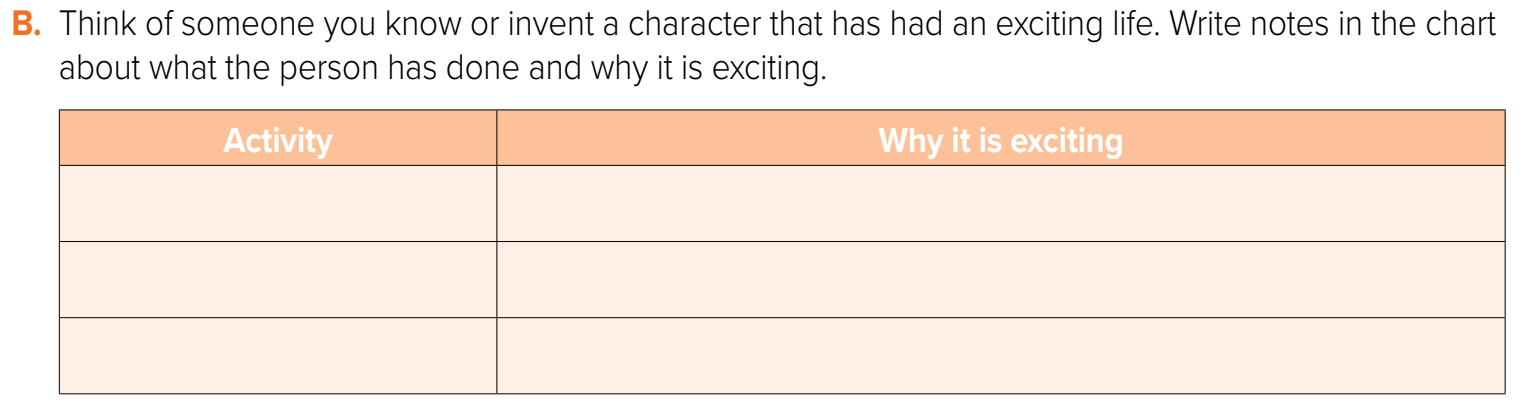 Surfing
It is great exercise and fun. It makes me feel happy.
Bungee jumping
It is fun. It makes me feel free.
Hang gliding
It is great exercise . It makes me feel happy.
Pg.144
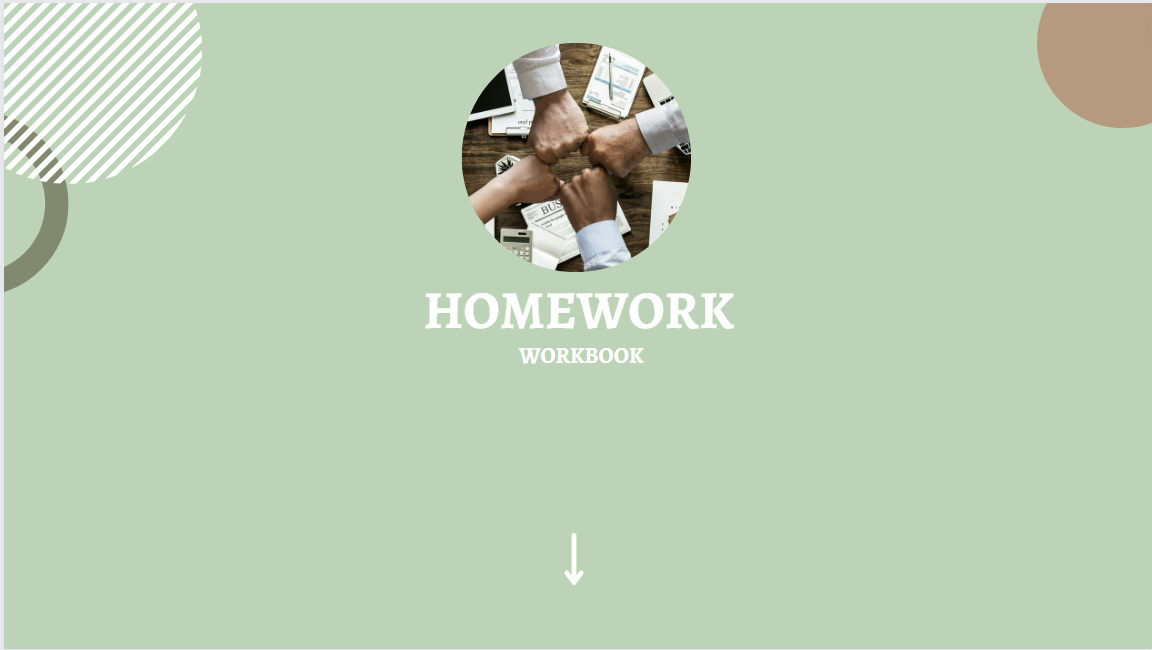 Pg. 256 (H)
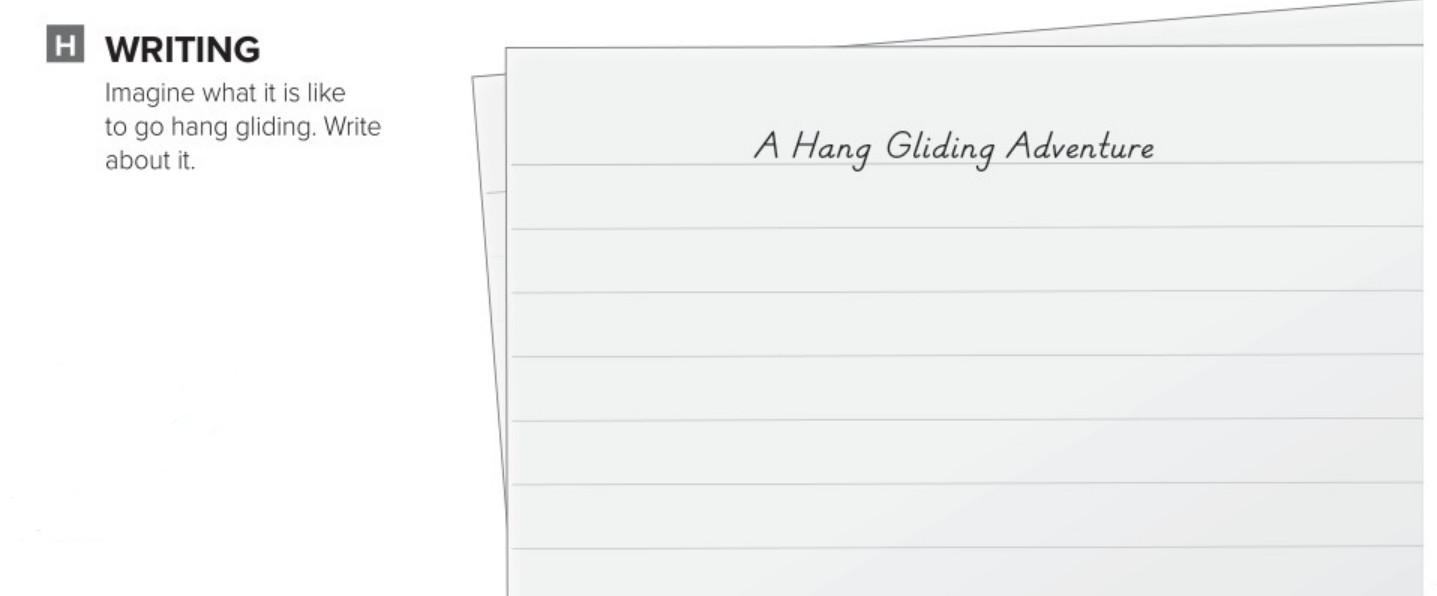 I can imagine that I have a hang glider, and the wind is blowing. I run down the hill and the hang glider lifts me up from the ground. Suddenly, I’m flying. I can  see my whole town. I fly over my house. Then I get closer to the ground and gently land.
Pg. 256
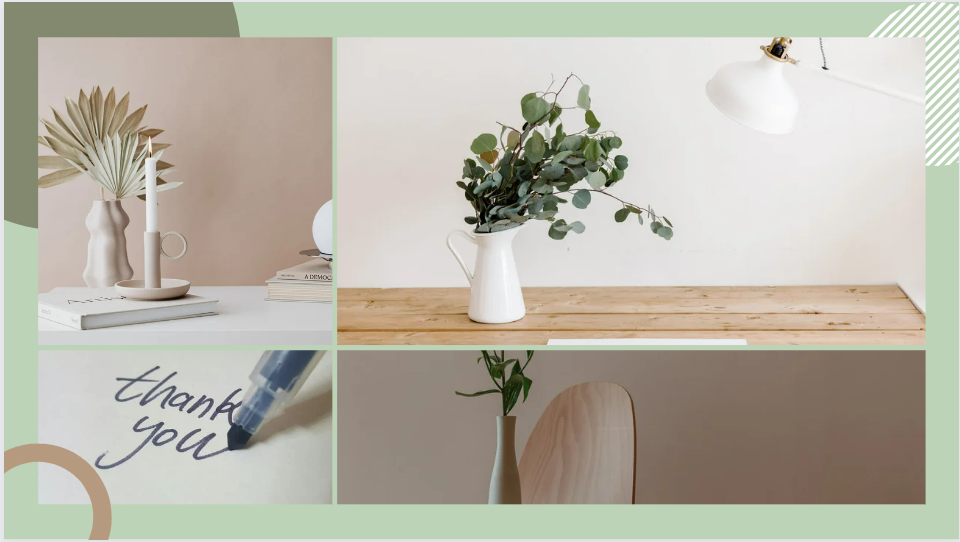